Lab 7
By: Dakota Johnson
Lab Partner: Josiah Abel
Instructor: Andy Bell
Bench Number:  6
Class: EECT 122-20C
Date:3/25/2015
Objectives:
To build a 4-bit binary adder.
Equipment and Parts:
Data/Lab Results/Simulations/Schematics:
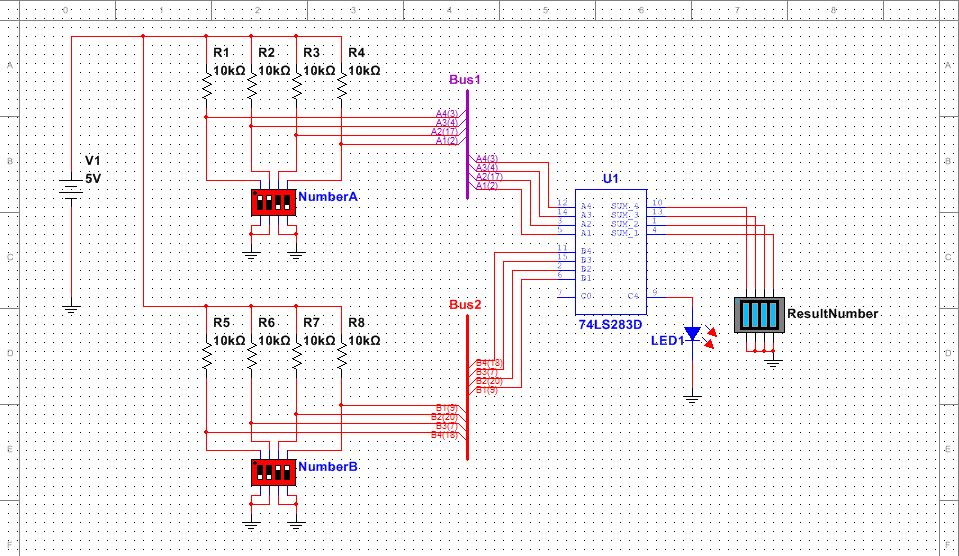 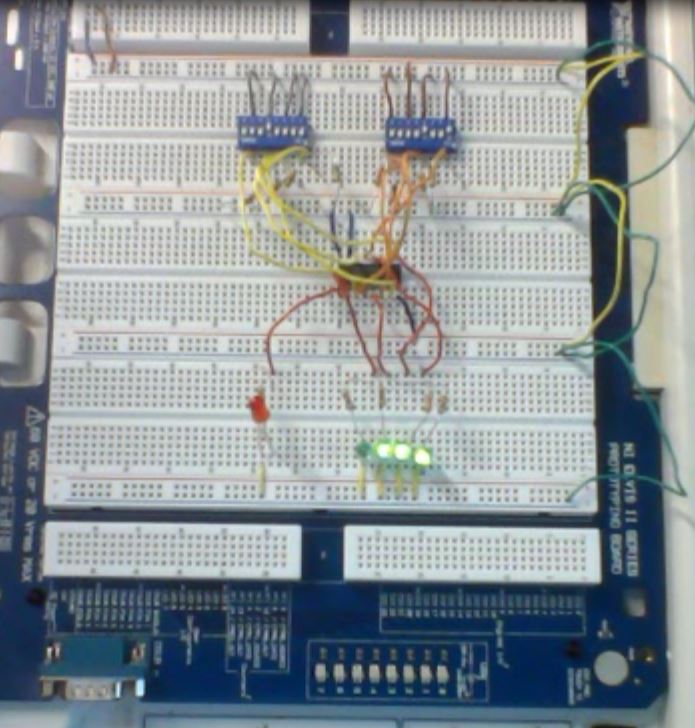 74LS283
LED representation of the numbers 0-16.
330 Resistors
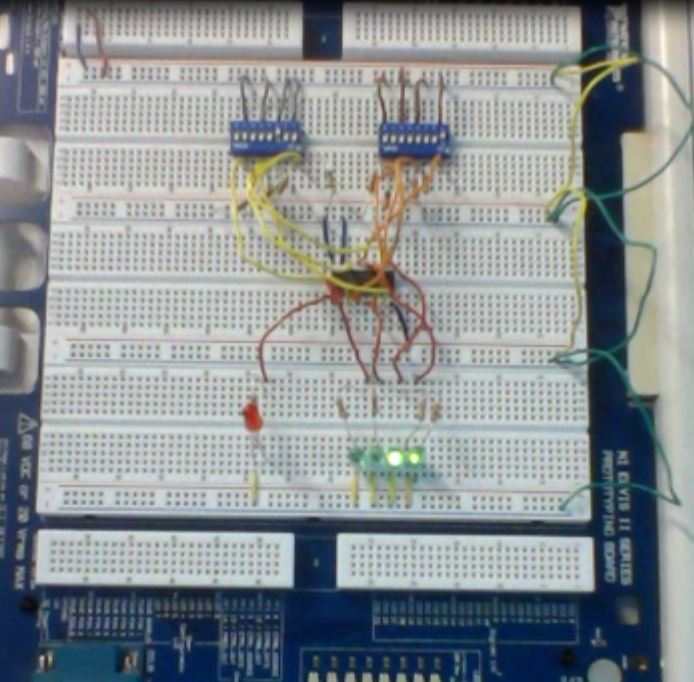 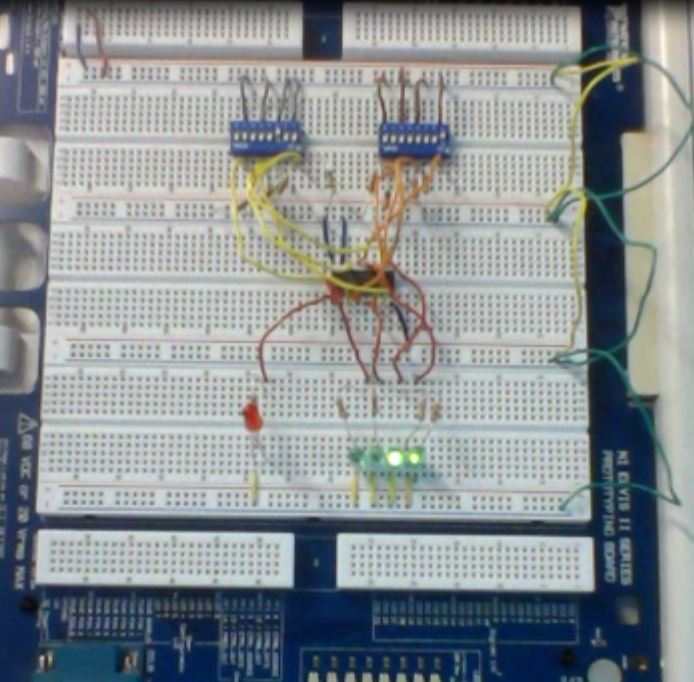 0
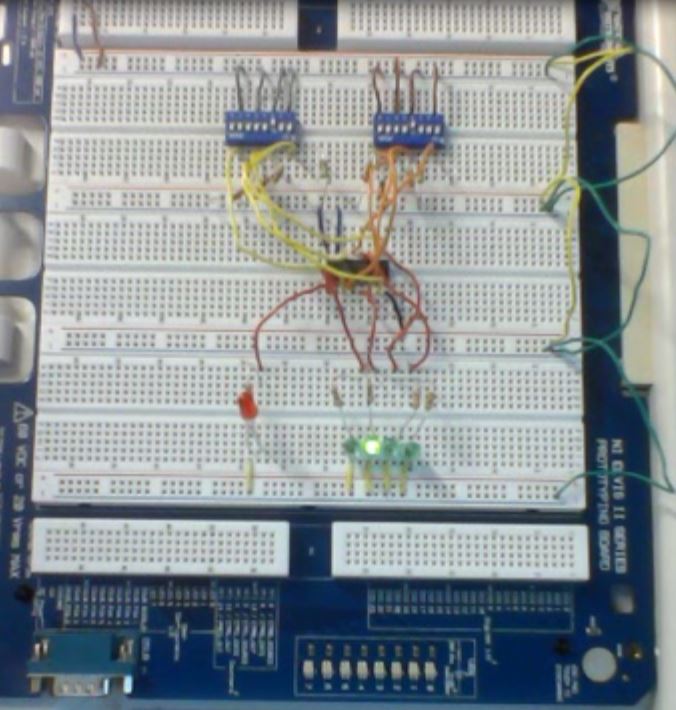 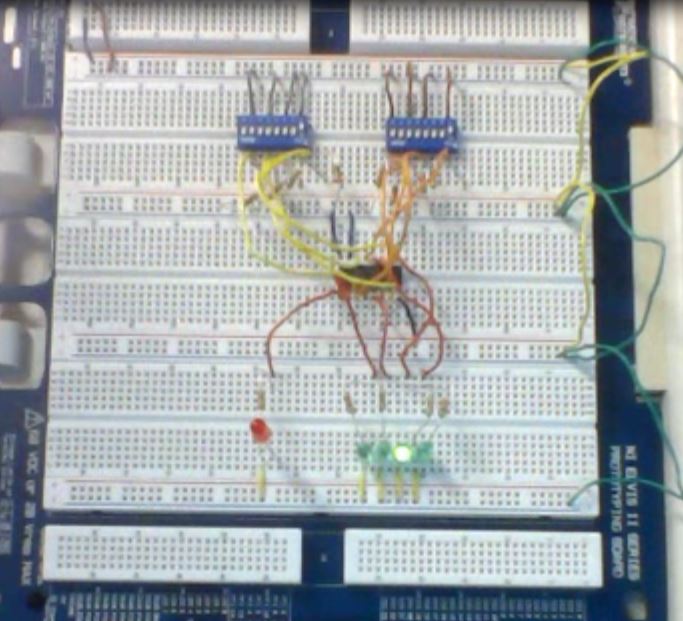 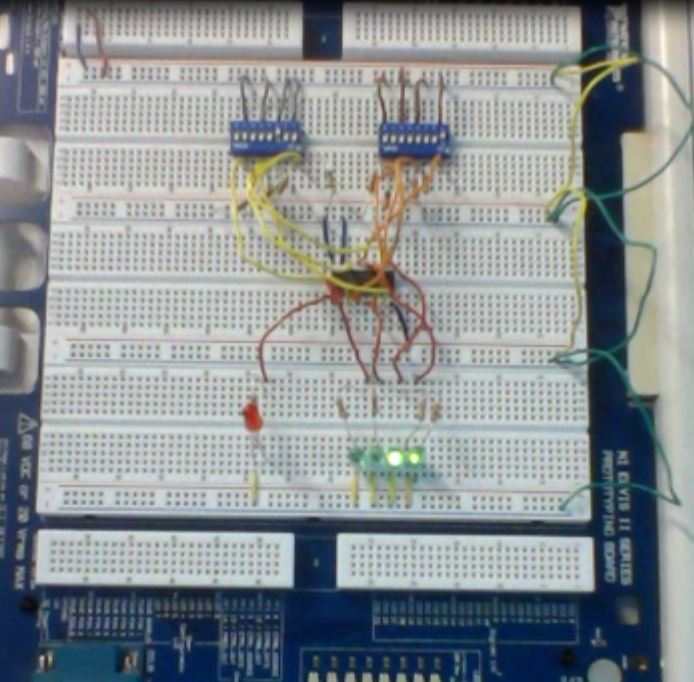 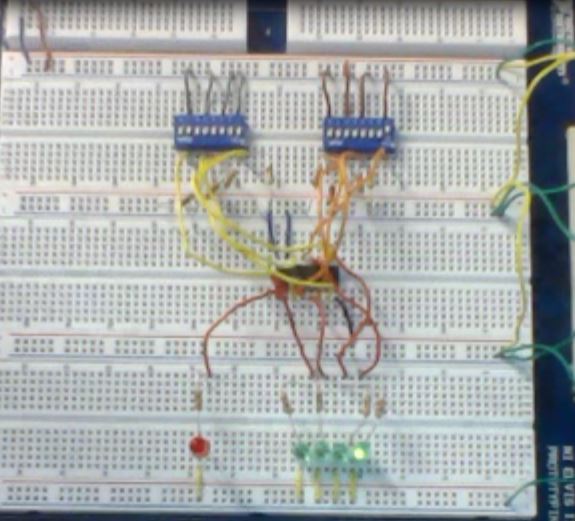 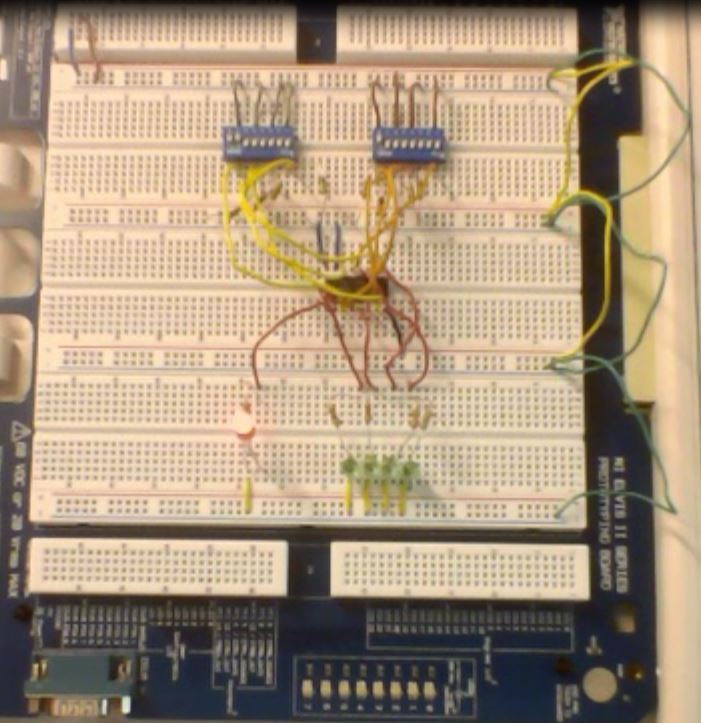 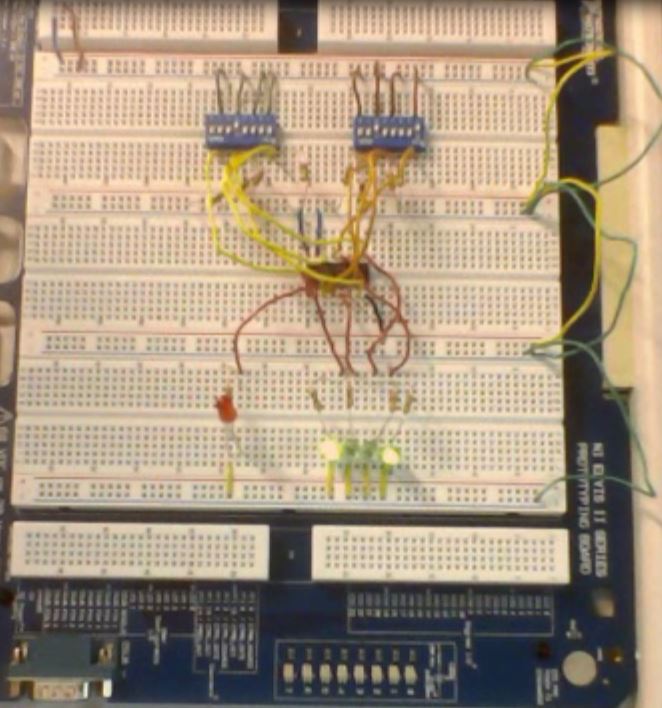 10k Resistors
3
2
4
1
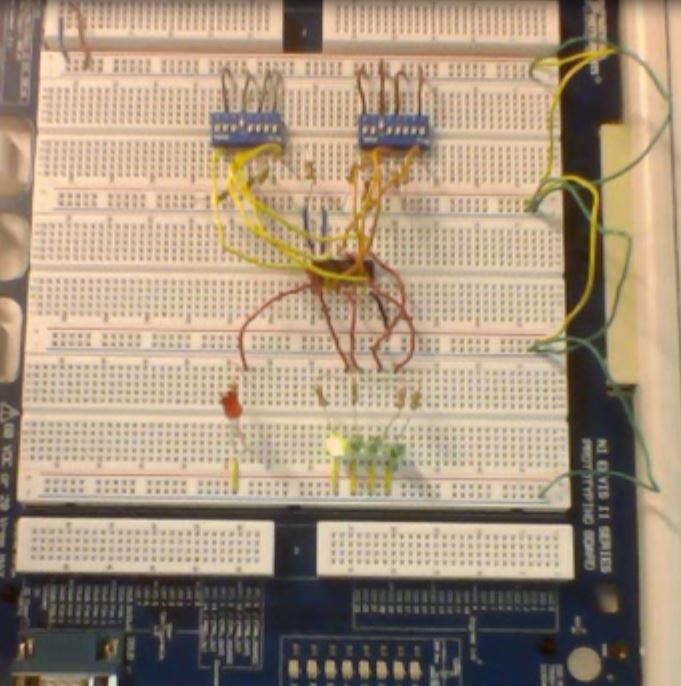 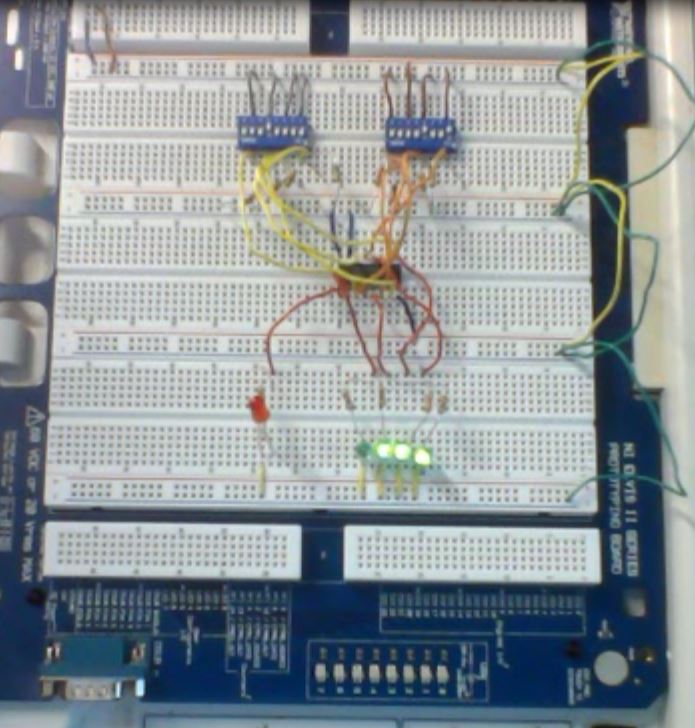 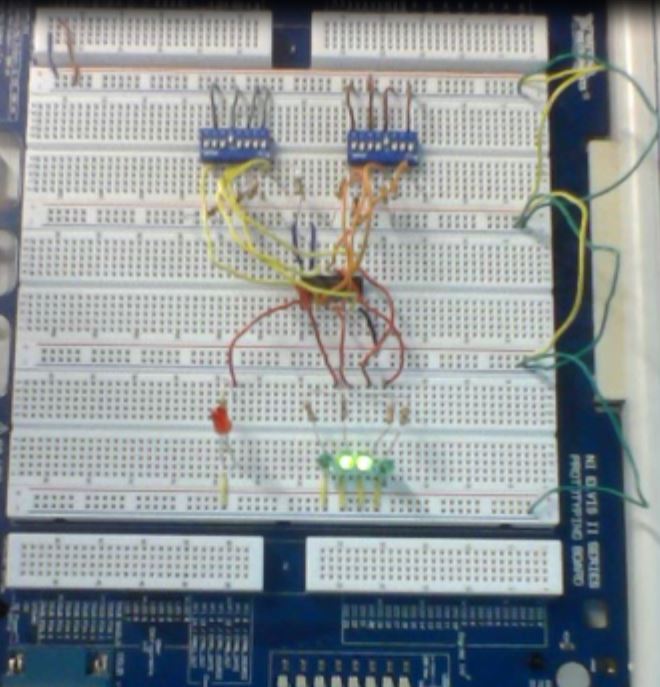 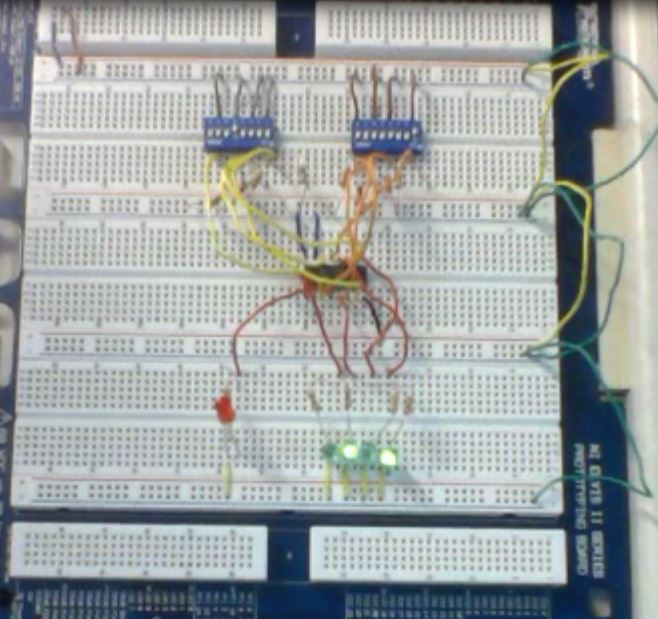 8
6
7
5
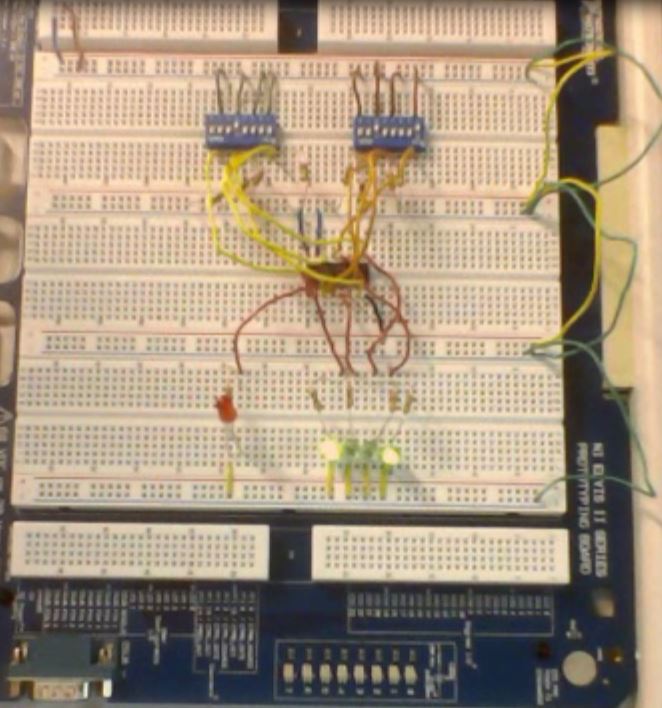 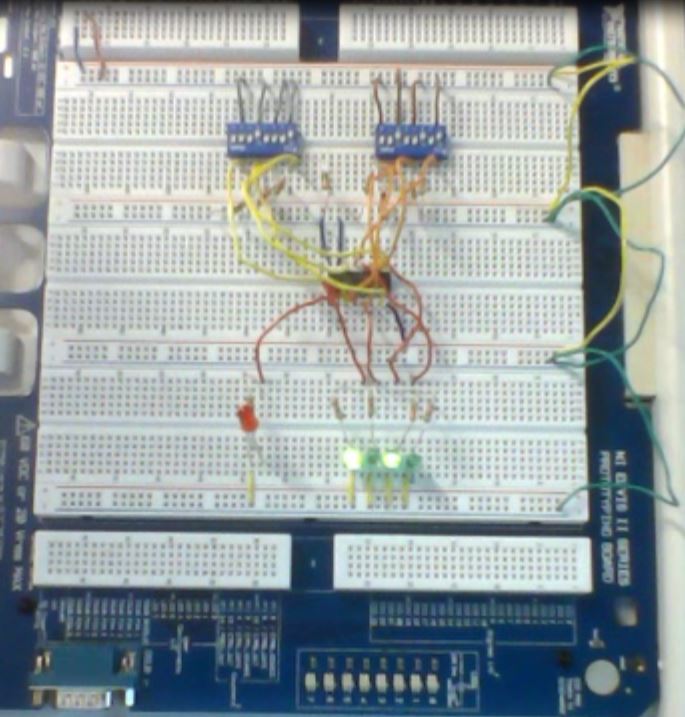 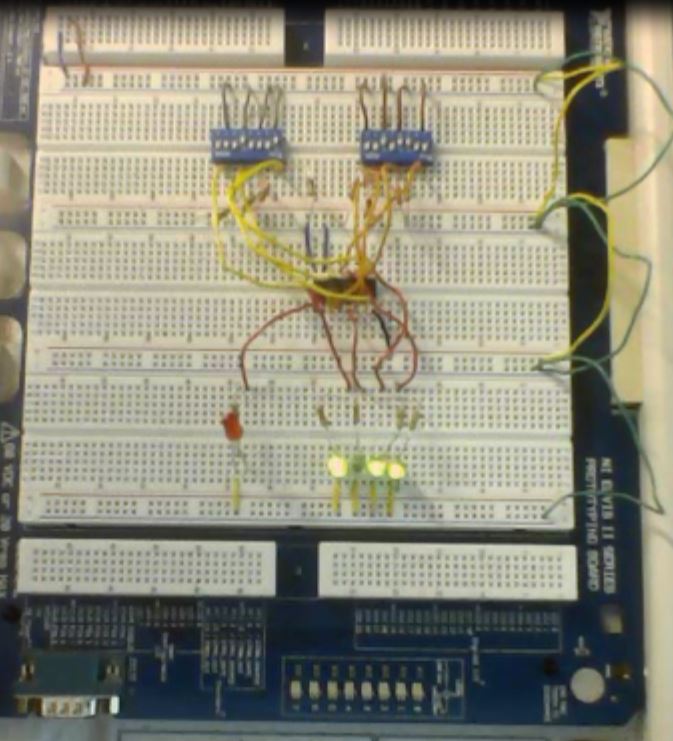 9
11
10
12
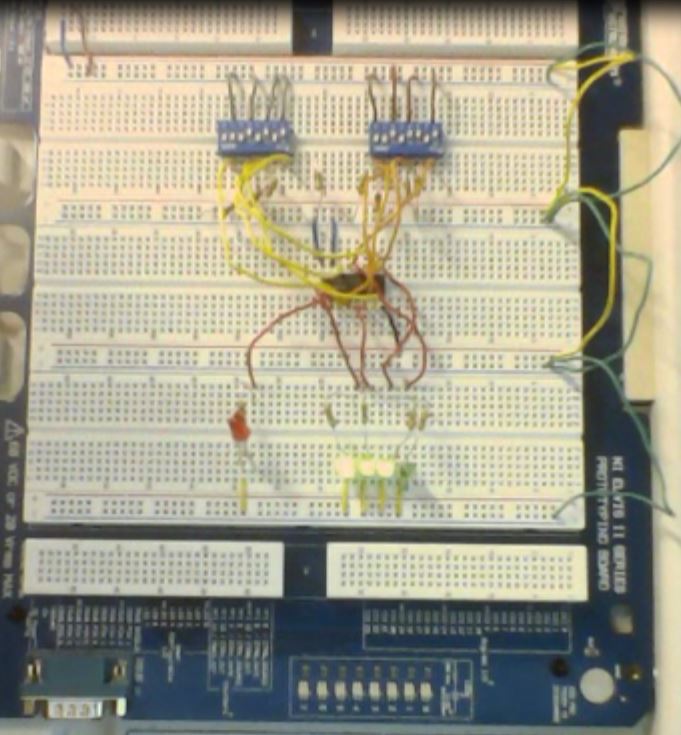 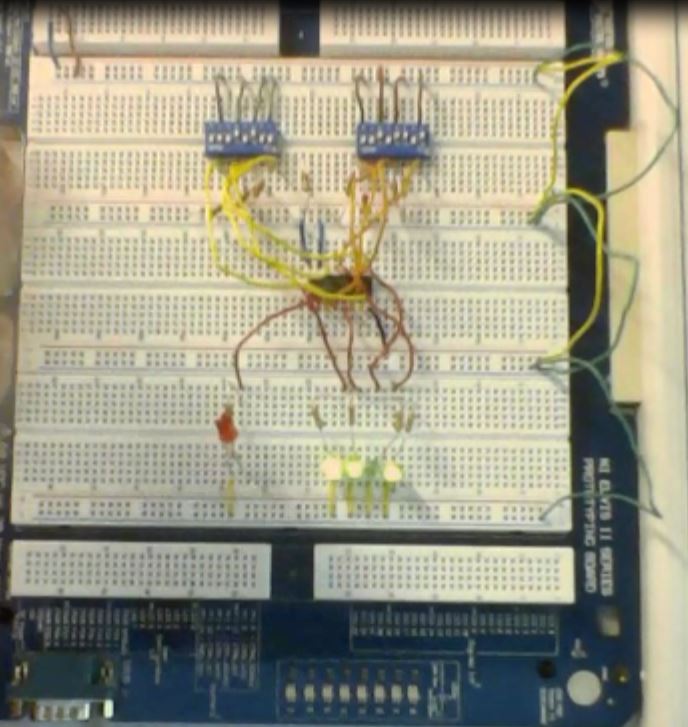 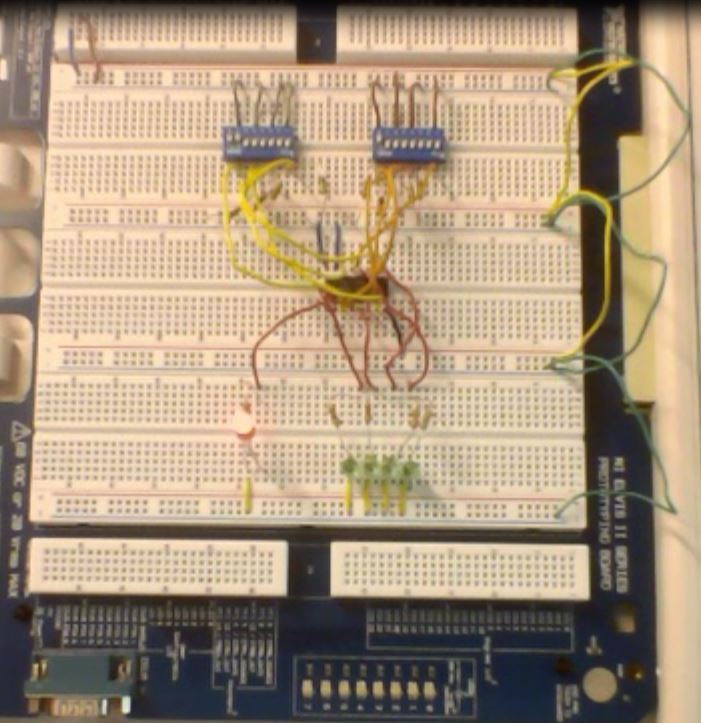 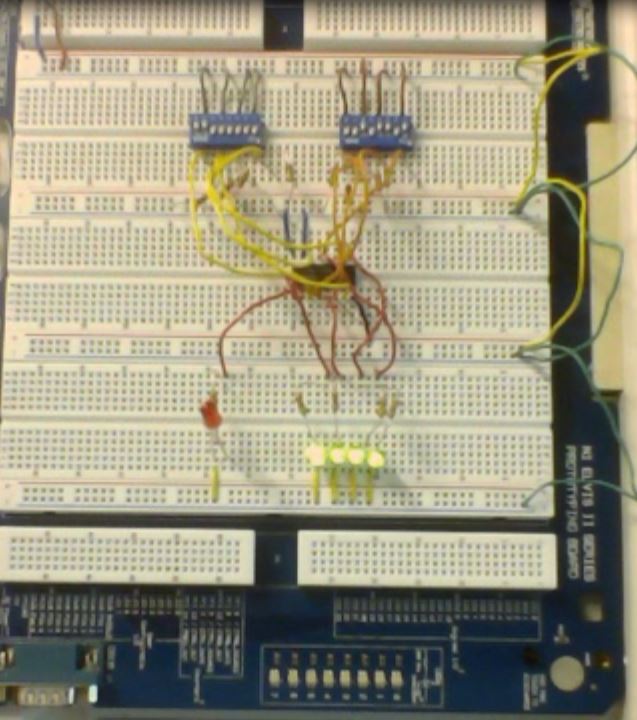 13
16
14
15
Troubleshooting:
We had one LED that would stay light on without any inputs to turn it on.
The issue was resolved by consulting the schematic and closely review the connections in the circuit. It was found that a wire had been misplaced causing the LED to always stay light.
Conclusion:
The circuit was successfully built.
Data Sheets:
74LS283
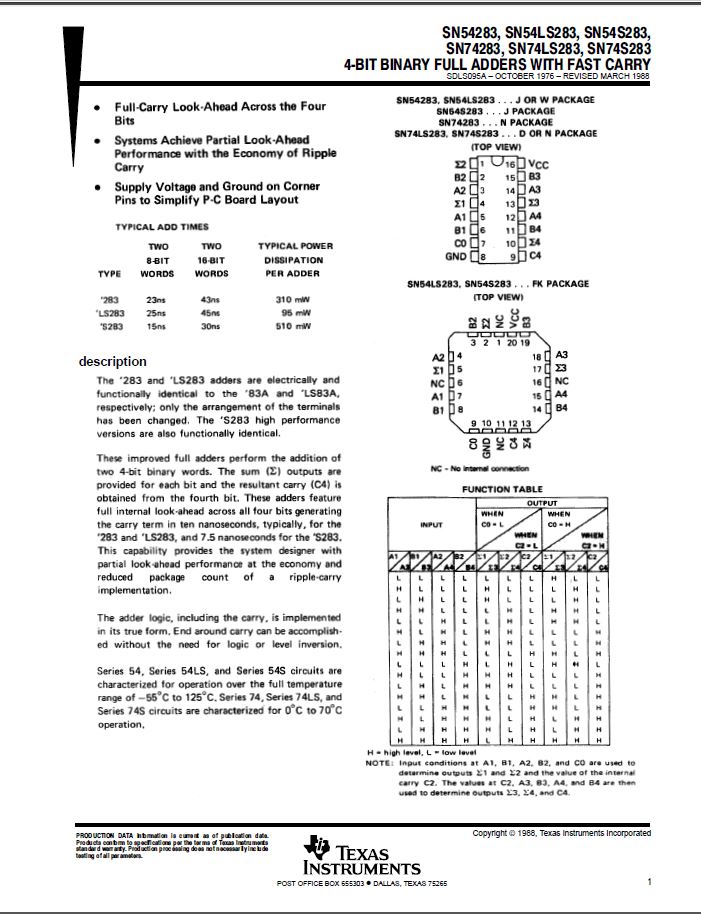